Region Kalmar län
Remissmall Psykisk hälsa
Framtagen av en arbetsgrupp med representanter från Psykisk hälsa, It och i samråd med Regionstab hälso- och sjukvård
Bakgrund
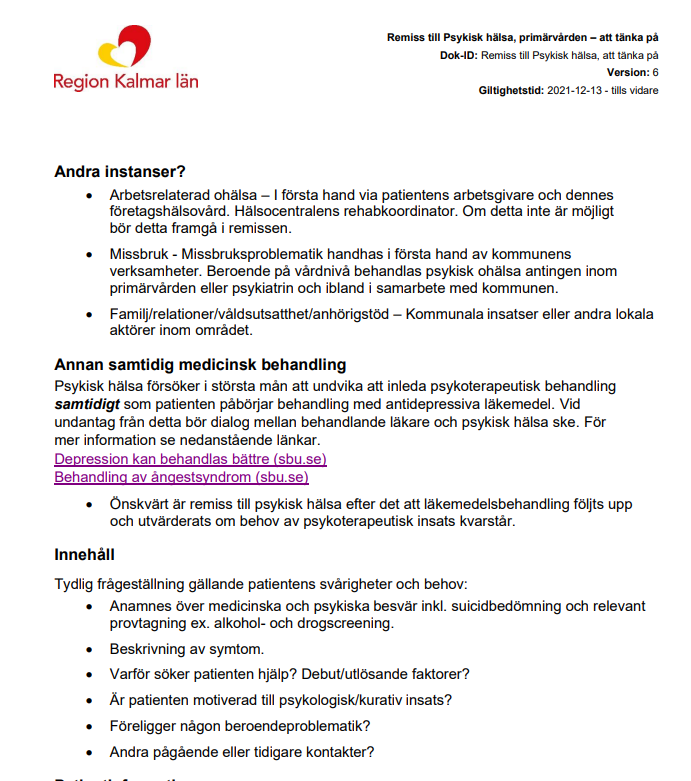 Rutindokument ”remiss psykisk hälsa” funnits sedan 2021-12-13
Syfte att fortsätta minska avvisande av remisser och remisser med för lite information
Indikationer från vårdpersonal om ett förtydligande om vad remissen till Psykisk hälsa bör innehålla
= Ett led i att minska antal avvisade remisser och vara ett stöddokument för remittent 
Ökad patientsäkerhet
Innehåll remiss
Remissen ska stå för sig själv
Frågorna i remissen kan även användas i samtalet som ett stöd för att kunna avgöra rätt vårdnivå för patienten
 Remissen fylls med fördel i under samtalet med patienten.
Tvingande fält
Våldsutsatthet & suicidriskbedömning viktigt

Symptombild (funktionspåverkan, debut & förlopp) och frågeställning
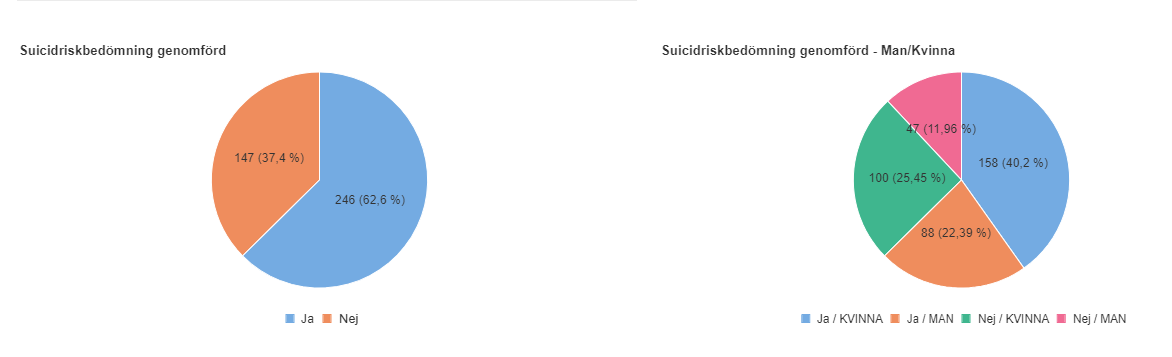 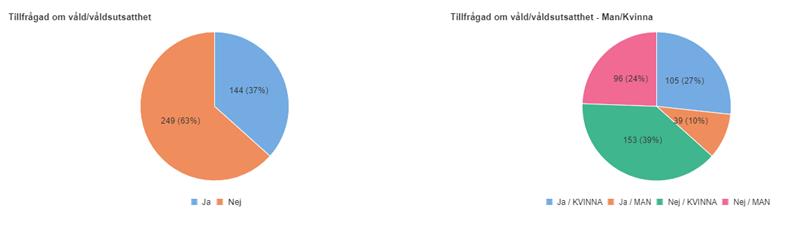 Statistik från 1/7-2/10 (BO rapport)